STORE MANAGEMENT
By
SRK Vuppala
Meaning of Store Management
A store must be exciting in all respects to be able to motivate the customer to visit it again and again. Many retailers around the world prefer to implement the strategy of a ‘store as theatre’ concept and conceive their store as a theatre itself where the items of merchandize can be equated, the characters of a play and the lights and visual communication treated as the sets. 
Store managers are responsible for increasing the productivity of two of the retailers most important assets; the firm’s investments in the employees and in Real Estates. 
While designing a store, retailers must consider the seven fundamental objectives detailed below:
STORE DESIGN
The term ‘design’ has been variously defined as a plan or scheme used to denote the end results particularly the appearance of a design process.
Design has also been used to denote the outward appearance or physical arrangement of objects involving shapes, layouts, colors, textures and in sensory dimensions. 
Retail store design acts on the conscious and subconscious level, and has an effect upon the consumer’s perceptions of a brand or retailer.
STORE DESIGN
Thus, the concept of retail store design or ‘retail design’ covers all aspects of the design of a store: ranging from store frontage, fascia and signage, to the internal elements of furniture, merchandising, display, lighting, graphics, point of sale and decoration.
Objectives of a good Store Design
Consistency with store image: Both the internal and external design and decoration of the store must be consonance with the image of store and what it wishes to communicate to the general public. 
Selection of a family of fixtures: while it is essential to design a store layout that is consistent with the stores image, it is also essential that the type of fixtures used must be similar to each other or belong to the same family. Example: if the retailer uses wooden, he should avoid using sheet metal shelving rocks. 
Need to influence customer shopping: It would be prudent for a retailer to constantly evaluate his store layout and visual merchandising techniques in terms of the impact that it might have in influencing the customer’s decisions
Objectives of a good Store Design
4. Returns on Investments: A retailer must be certain that all his decisions ensures proportionate returns and that the recurring costs and hassles of maintenance are also affordable. 
5. Must be modular: Every store in the world needs a periodic change in its design as customers are bound to get bored and need to be attracted by an exciting store design. 
6. Cost – Effectiveness: All electrical equipment used in the store must be energy – efficient as energy costs a major component of recurring expenditure in a retail operation. 
7. Optimization of Floor Space: While designing a store, retail planners must strike an ideal balance between optimizing floor space and encouraging customer traffic flow.
STORE LAYOUT
A layout is like a plan for the store. It is meant to aid movement and flow of customers, so that they move through the entire store. Areas within the store need to be demarcated as prime selling areas, impulse merchandize areas, destination areas and seasonal or special merchandize areas. 
The entrance area of the store is often referred to as the ‘decompression zone’ or the ‘transition zone’. This is the area near the entrance to the store. When the customer enters the store, he is making a transition to a new environment. 
The layout of the store would vary across retailers
Typically, store layouts may be classified into: 
Grid Store Layout
Racetrack Store Layout and 
Freeform Store Layout
GRID STORE LAYOUT
The grid layout is the one most commonly used in supermarkets, grocery and discount stores. While one area of display is along the walls of the stores, the other merchandize is displayed in a parallel manner. It allows for movement within the area and uses space effectively. 
A part from this, it is also cost – effective in both in terms of the cost of the shelving racks used as well as the extent of wastage of prime space.
GRID STORE LAYOUT
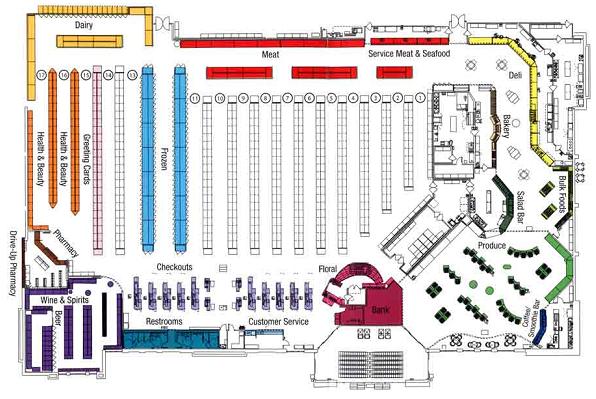 RACE TRACK STORE LAYOUT
Also called as loop layout. As the name suggests, the display is in the form of a racetrack or a loop, with a major aisle running through store. The aisle provides access to various shop-in-shops or departments within the store. This layout is popularly found in department stores. A racetrack layout used in department stores is usually a category/department-wise layout in which ever manufacturer is allotted a separate space.
RACE TRACK STORE LAYOUT
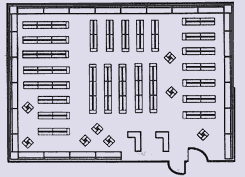 FREE FORM STORE LAYOUT
In a free form, merchandize is arranged in an asymmetrical manner. This type of store is more popular in specialty stores. There is abundant open space with very little and selective furniture and fixtures, but of very expensive tastes.
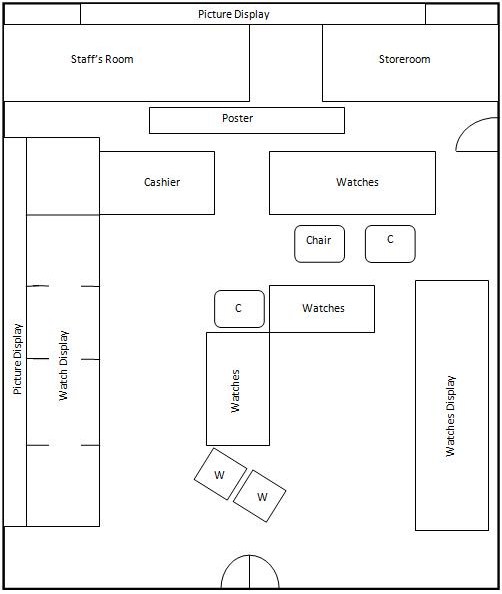 FREE FORM STORE LAYOUT
SPACE PLANNING
Retailers roll their dice to gain market spotlight for their merchandise. A well planned and managed space in a retail store is the touchstone for a retailers success in business.
Space planning had been in the retail structure since the time of inception of the retail business, but its applications, benefits, and dimensions keep evolving, reaching new heights with the passage of time.
A well arranged store display attracts the shoppers, making them to check out 
Using the available space in a right manner will enable the retailer to accentuate his merchandise and arrange them in an optimum position.
Merchandize Presentation Techniques
Retailers use a large array of fixtures and hardware. This may seem to present an endless variety of ways to merchandize the product, but there are essentially six methods of merchandize presentation: 
Shelving: the majority of merchandize is placed on shelves that are inserted into gondolas or walls systems. It is flexible, easy to maintain merchandize presentation methods. 
Hanging: Apparel on hangers can be hung from soft lines fixtures, such as rounder's/four-way racks
Pegging: Small merchandize can be hung from peghooks, which are small rods inserted into gondolas or wall systems, pegging gives a neat, orderly appearance, but can be labour intensive to display and maintain.
Merchandize Presentation Techniques
4. Folding: Higher- margin or large, unwieldy soft lines merchandize can be folded and then stacked onto shelves or placed on tables.
5. Stacking: Large hard line merchandize can be stacked on shelves, the base decks of gondolas, or “flats” which are platforms placed directly on the floor. 
6. Dumping: Large quantities of small merchandize  can be dumped in bins or baskets inserted into gondolas or wall systems.
Fixtures in Retail
The primary purpose of fixtures are to efficiently hold and display merchandize. These comes in an infinite variety of styles, colors, sizes and textures, but only few types are commonly used. 
Straight Racks: consists of a long pipe suspended with supports going to the floor or attached to a wall. 
Rounders: also known as bulk fixture or capacity fixture, is a round fixture that sits on a pedestal. 
Four – Way Fixture: is also known as a feature fixture, has two cross bars that sits perpendicular to each other on a pedestal. 
Gondolas:are extremely versatile, they are used extensively, but not exclusively in grocery and discount stores to display every thing
Fixtures in Retail
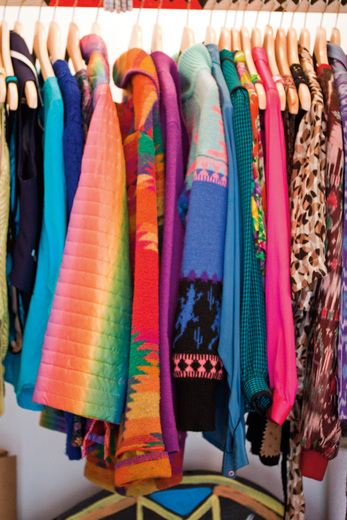 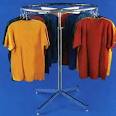 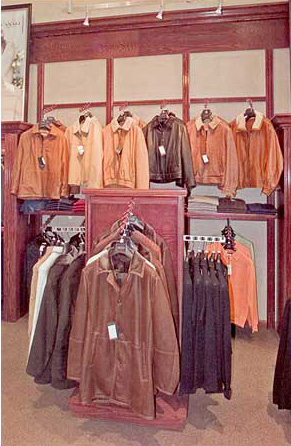 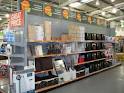 ATMOSPHERICS
Refers to the design of an environment to stimulate customers perceptual, emotional responses and ultimately to affect their purchase behavior. The atmospherics are as follows: 
Visual Communications
Lighting
Color
Music
Scent/ Smell